MIGRATION AND HOUSING
Migration and Housing
What did we say in relation to the strategy we would do
Background to housing market in Leeds
What is the offer from housing
Strategy – how can we help to deliver it
Better partnership with migration colleagues

Share data/area profiles based on crossing the threshold
Housing Market in Leeds
22% of the housing market is private rented and has grown significantly

Decrease in O/O and social sector

75,000 + PRS in city

Mainly found in pre 1919 stock – 50% of sector

No single PRS market – covers differing needs (professional, student, budget, long term, short term).
Housing Market in Leeds
Increase demand for homes – all tenures

Supply not keeping up with need

Increase demand for T/A over last  year
Rents in PRS
No means to control rent increases – market/demand driven

Decreasing PRS available for LHA/low income/ issues of affordability 

9.4% increase in rent in year to Jan 23
Affordability of PRS
The Private Rented Sector
Good quality accommodation – market driven

Inner city markets seen largest increase 

Poorest quality in inner city
Private Sector Housing
Role to improve standards
Legal powers to address poor homes – Challenges - 
HHSRS, Providers' understanding of legal compliance, Penalties
Aim to cross the threshold address more than just bricks and mortar
Private Sector Housing
Self Regulation – Leeds Rental Standard

7% of PRS covered

Mainly in student market
Private Sector Housing
Reactive function – complaints/referrals
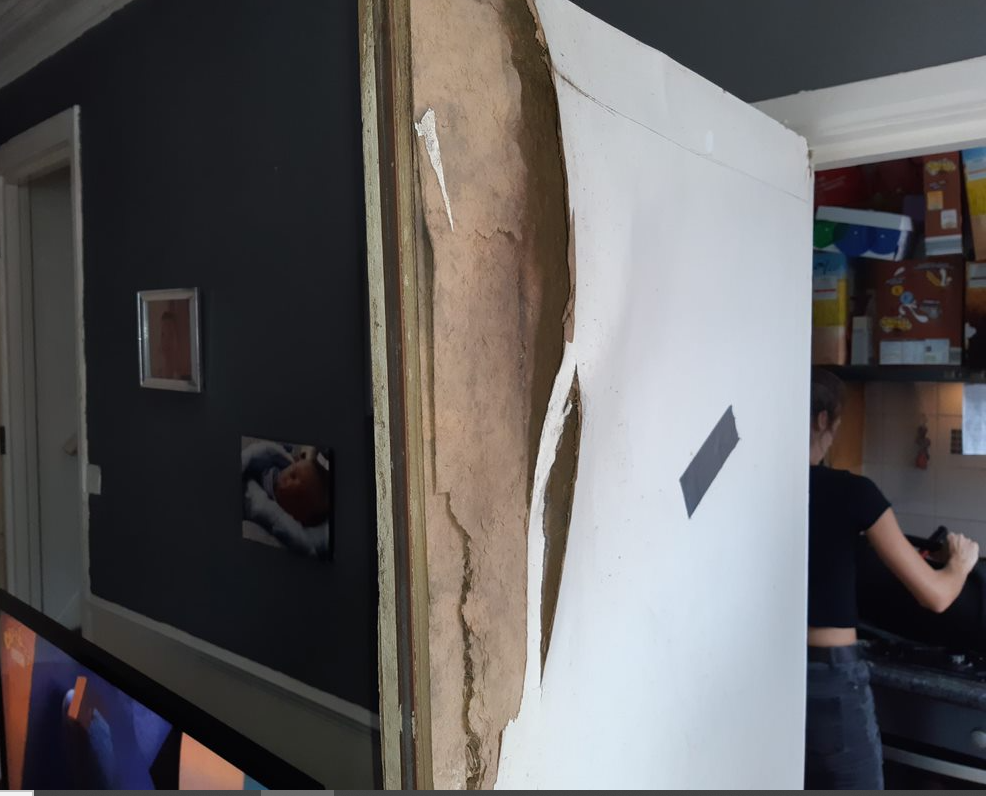 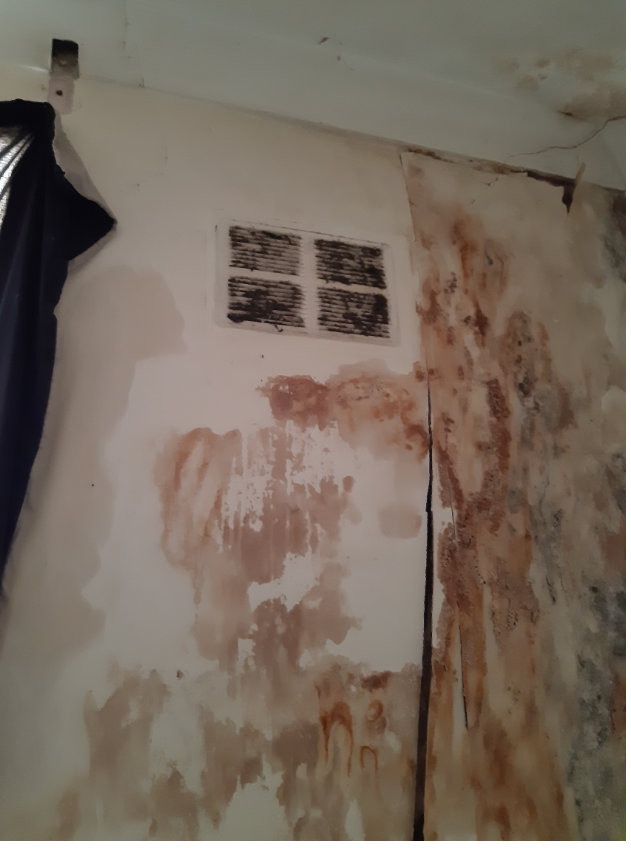 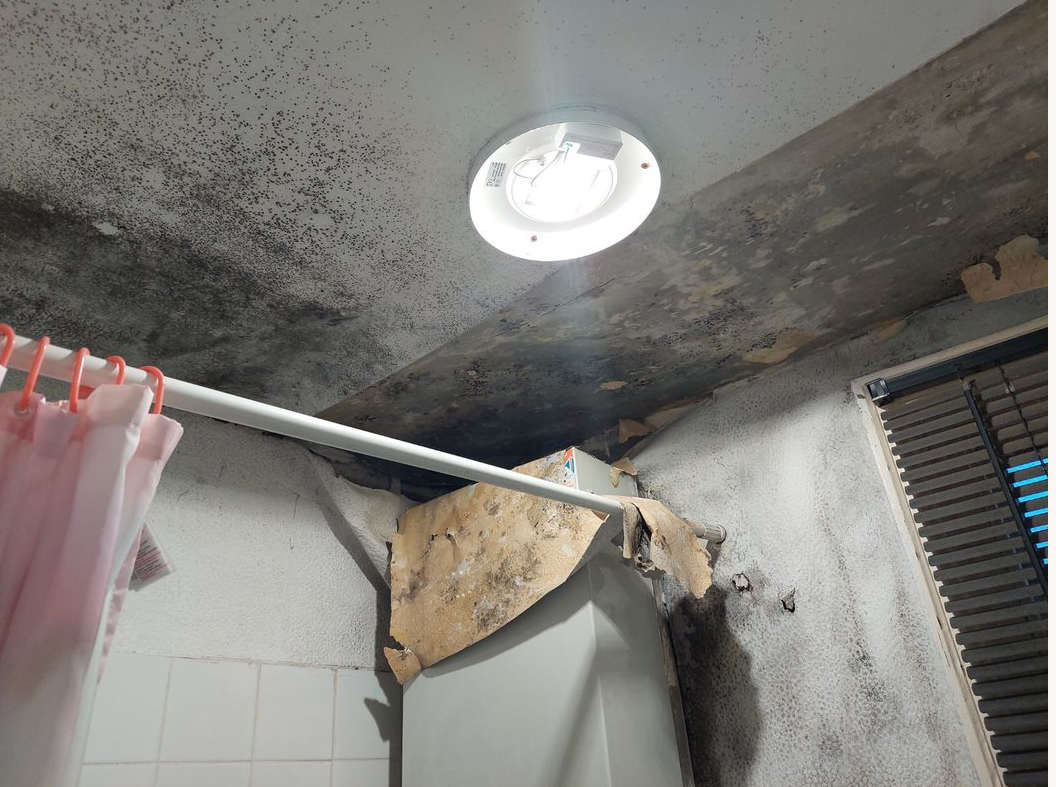 Private Sector Housing
Proactive functions
Selective licensing – Beeston and Harehills
Rogue Landlord Unit
Leeds Neighbourhood Approach
HMO licensing
Changes to HMO licensing
New properties exempt until June 25

Existing licences remain and will need to need renewed

Still covered by all other pieces of legislation
Private Sector Housing
Opportunities – cross the threshold in some of most hard to reach communities

Opportunities to make a difference to lives
Opportunities to make the difference
I suffered a really bad back injury at work just over a year ago. I had to reduce my hours and started getting into debt. My emotional health deteriorated. Meeting the team has helped turn my life around. They put me in touch with a debt management officer and helped me find my confidence again. I am now training for new career options and I'm also supporting the people by volunteering. Hearing other stories in volunteering training about people who've experienced physical and mental health challenges has helped me understand my own pains and stresses and to manage them better.

We came across a tenant who was affected by coercive control over several years. All essential referrals were made and we were able to have a good relationship with the tenant and help the tenant get in to regular employment due to using the One Stop Centre where we helped with language, interview techniques and applications. The tenant was successful in their interview and for the first time in years had a regular employer making life easier and more reliable, giving the opportunity to plan ahead and start the healing process that was needed after years of abuse
Leeds Housing Options
Strategy 

	 the longer we have to work with someone less likely to be homeless
Leeds Housing Options
5606 presentations in last 12 months
67% homeless prevention – aware of before eviction
33% homeless on the day
Leeds Housing Options
Dispute resolution – work with all parties to try and keep them in their home 

Landlord Letting Scheme  - support into the PRS

Evict Alert – allows early intervention

Emergency/Temporary accommodation if required
LHO - LASLO
Asylum Seekers  leaving Home Office accommodation with right to remain – 28 days notice
Family reunions - post right to remain
Support into new homes
Ave 12/5 per month
LHO – Resettlement Team
Work in partnership with Refugee Council
Work in hotels in the city
Find homes for use identified via process
Help with homes moves